الاتصالات الإدارية
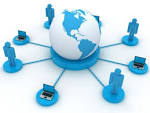 مفهوم الاتصال
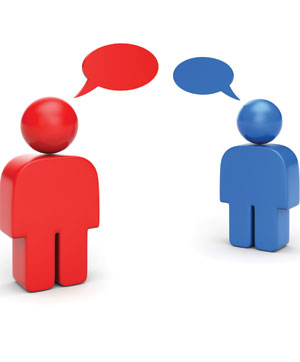 الاتصال جزء مهم من كل عملية إدارية، ويعتبر الوسيلة التي يتم عن طريقها إيصال المعلومات والقرارات والتوجيهات بين مختلف الوحدات الإدارية إلى جهة التنفيذ، والقرارات التي تتخذ من رؤساء ومرؤوسين لتنفيذها.
تعريف الجمعية الأمريكية للتدريب
بأن الاتصال : عملية تبادل الأفكار والمعلومات من أجل إيجاد فهم مشترك وثيق بين العناصر الإنسانية. وهو الوسيلة التي يتم عن طريقها إيصال المعلومات لجهات التنفيذ لإنجازها والاتصال عبارة عن عملية سلوكية يتم بواسطتها نقل المعلومات والمهارات من فرد لآخر ، أو من فرد لمجموعة أو العكس.
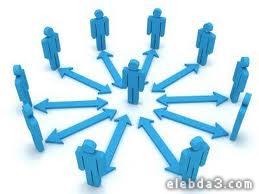 أهمية الاتصال:
أهداف الاتصال:
مبادئ الاتصال
أساليب الاتصال
الاتصال في اتجاهين
الاتصال الصاعد
الاتصال النازل
أشكال الاتصال
1- الاتصال اللفظي

2- الاتصال غير اللفظي

3- الاتصال المكتوب
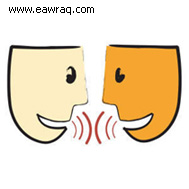 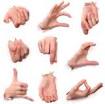 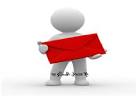 عناصر الاتصال
موضوع الاتصال يحدد الطريقة
الاتصالات الرسمية

الاتصالات غير الرسمية
مستويات الاتصال
قنوات الاتصالمعوقات الاتصالكفاءة الاتصال
فوائد الاتصال